МИНИСТЕРСТВО ОБРАЗОВАНИЯ РМПортфолио
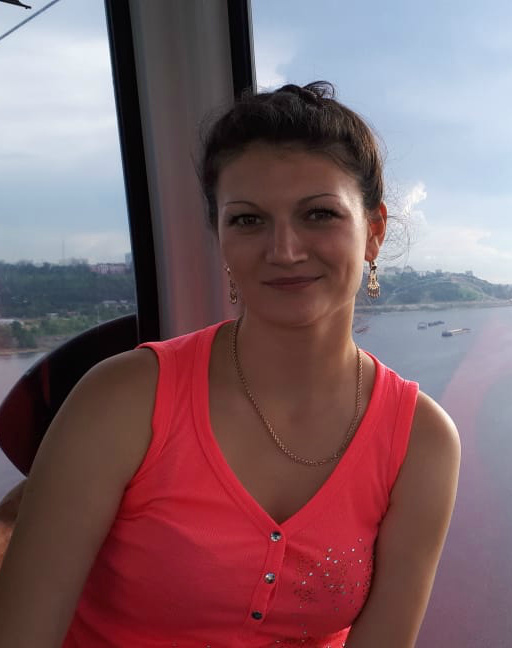 Чернева 
Сабира 
Дилмураджоновна



Тренер-преподаватель по художественной гимнастике МБУДО
«Ичалковская ДЮСШ»
Ичалковского муниципального района
СОДЕРЖАНИЕ:
Общие сведения
Характеристика
Повышение квалификации
Участие в инновационной (экспериментальной) деятельности
Применение информационно-коммуникационных технологий
Степень обеспечения повышения уровня подготовленности воспитанников
Сохранность контингента воспитанников на этапах спортивной подготовки
Результаты анализа текущей документации
Проведение открытых мастер-классов, мероприятий
Выступления на научно-практических конференциях, педагогических чтениях, семинарах, секциях, методических объединениях; проведение открытых мастер-классов, мероприятий
Результаты участия воспитанников в официальных соревнованиях
Наличие публикаций, включая интернет-публикации
Система взаимодействия с родителями воспитанников
Наличие авторских программ
Состояние материальнотехнической базы спортивного зала, спортивной площадки
Общественно-педагогическая активность педагога: участие в экспертных комиссиях, в жюри конкурсов, депутатская деятельность и т.д.
ОБЩИЕ СВЕДЕНИЯ
Дата рождения: 14.04.1993г.


Профессиональное образование: 
Федеральное государственное  бюджетное образовательное учреждение высшего профессионального образования «Мордовский государственный педагогический институт имени М.Е. Евсевьева»  специальность: «Физическая культура»


Педагогический стаж: 4 года
Общий трудовой стаж: 4 года
Характеристика
Характеристика
на тренера-преподавателя по художественной гимнастике муниципального бюджетного учреждения дополнительного образования 
«Ичалковская детско-юношеская спортивная школа»
Черневу Сабиру Дилмураджоновну.
 
Чернева Сабира Дилмураджоновна – тренер-преподаватель по художественной гимнастике, в Ичалковской ДЮСШ  работает 5 лет.
     За период работы Сабира Дилмураджоновна зарекомендовала себя добросовестным, творческим работником, педагогом, обладающим высоким уровнем профессиональной компетентности. Сабира Дилмураджоновна эффективно обеспечивает реализацию целей обучения  и воспитания учащихся на основе личностно – ориентированного подхода к ребенку, использует в работе разнообразные методы и приемы обучения, применяет современные педагогические технологии, что помогает ей добиваться спортивных результатов. Так же Чернева С.Д. проводит активную работу по пропаганде и развитию своего вида спорта. Обеспечивает повышение уровня физической, теоретической, технико – тактической подготовки обучающихся, укрепляет охрану их здоровья в процессе их занятий, безопасность учебно – тренировочного процесса. Участвует в работе педагогических, методических советов, подготовке и проведению родительских собраний, воспитательных мероприятий. Сабира Дилмураджоновна постоянно повышает уровень профессиональной подготовки на курсах повышения квалификации.
Среди результатов Черневой С.Д. следует отметить: Первенство ГБУ РМ ДОД «Академия И. Виннер по Художественной гимнастике» Шалаева Дарья-1 место, Якунина Александра - 1 место , Глинко Ангелина- 2 место, Малова Анастасия- 3 место, Камкина Марина - 3 место.
Сабира Дилмураджоновна молодой талантливый педагог. Дети с большим удовольствием посещают ее тренировки. Так же Сабира Дилмураджоновна пользуется уважением  среди коллег, воспитанников и их родителей.
1. Повышение квалификации
02.12.2017г.- «Подготовка спортивных судьи и главной судейской коллегии и судейских бригад ,физкультурных и спортивных мероприятий «Всероссийского физкультурно спортивного комплекса «Готов к труду и обороне»(ГТО)» в объеме 72 часа.

02.04.2018г.- «Психолого педагогические аспекты деятельности тренера –преподавателя в сфере обучения физической культуре и спорту» в объеме 108 часов.
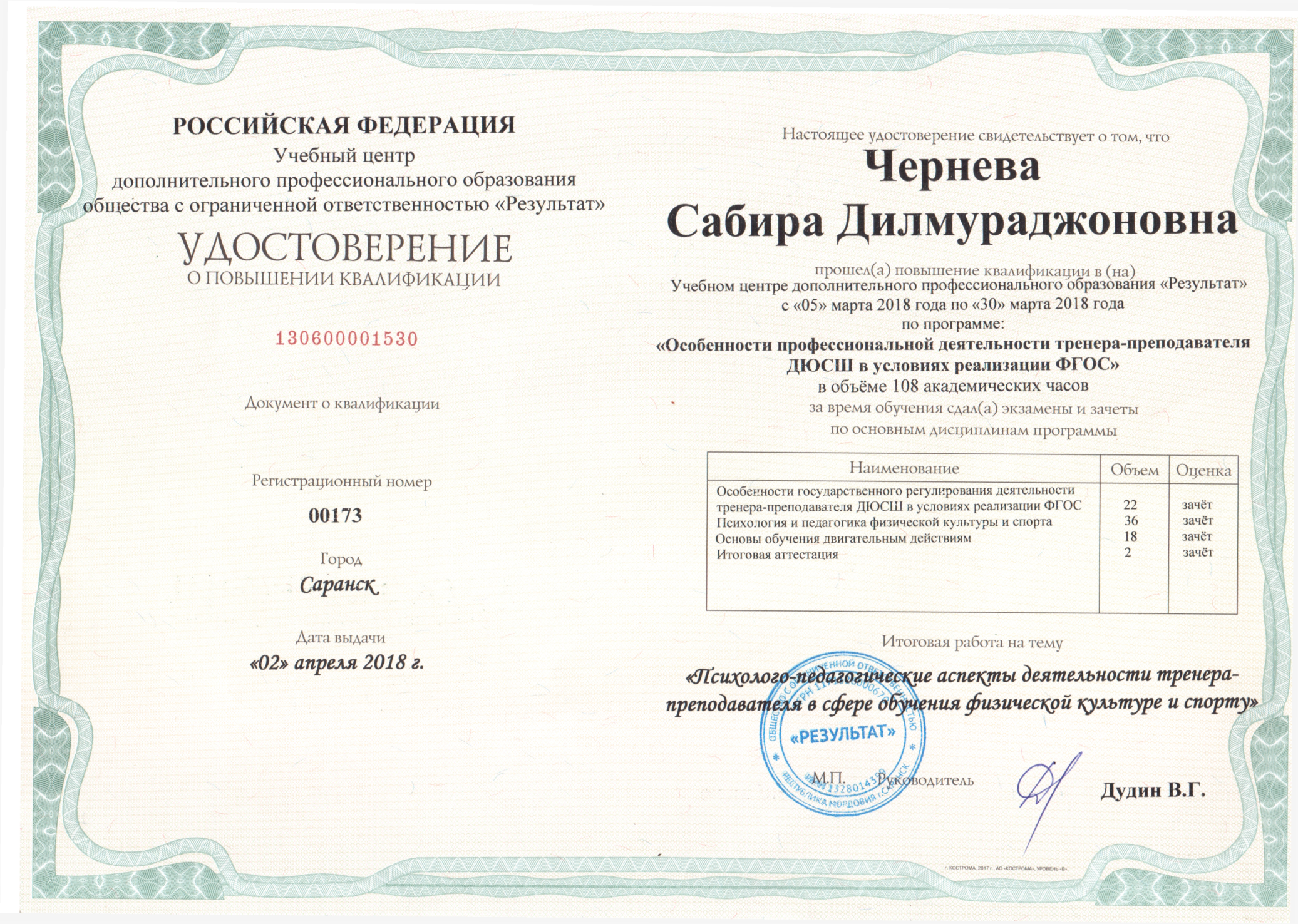 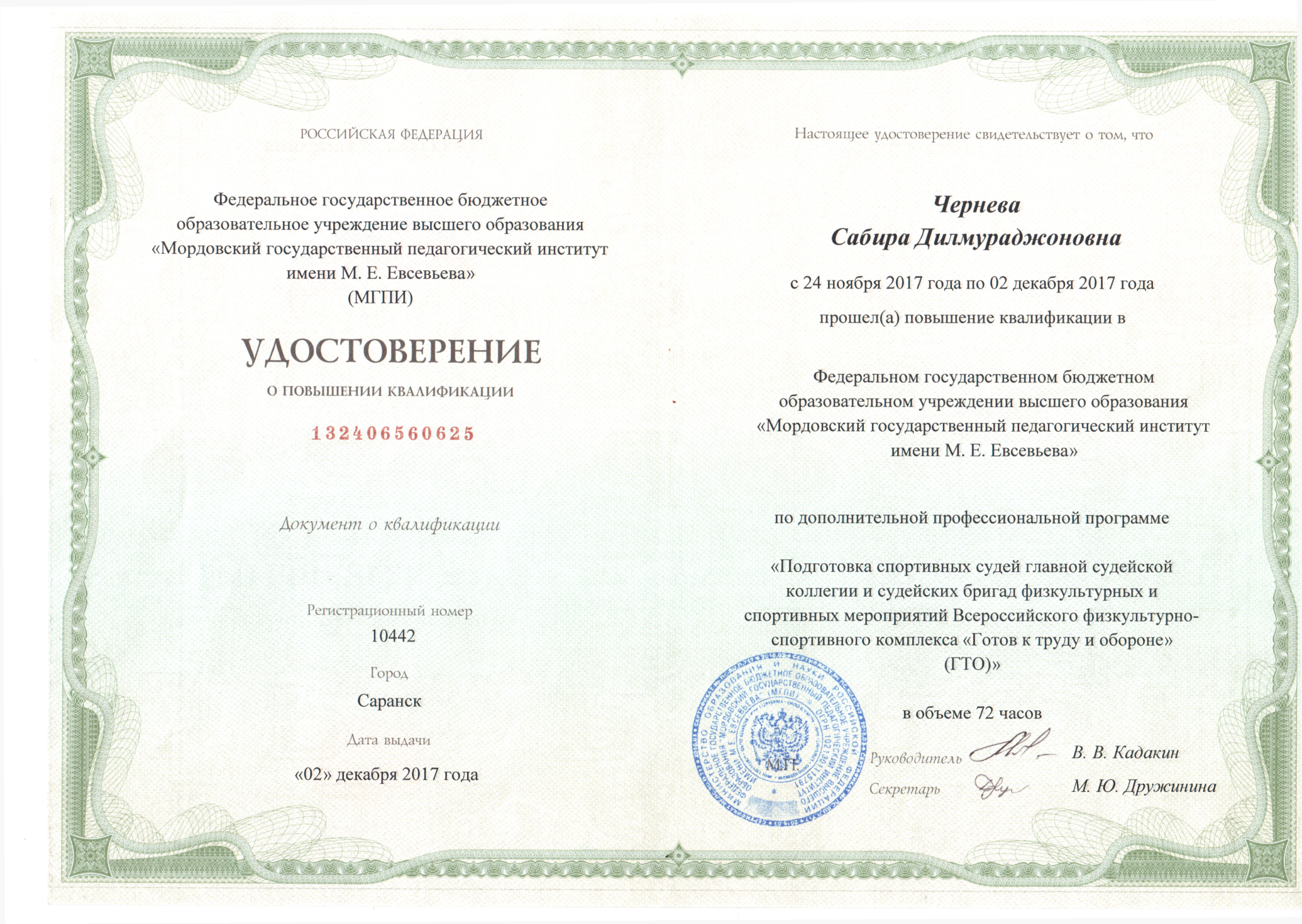 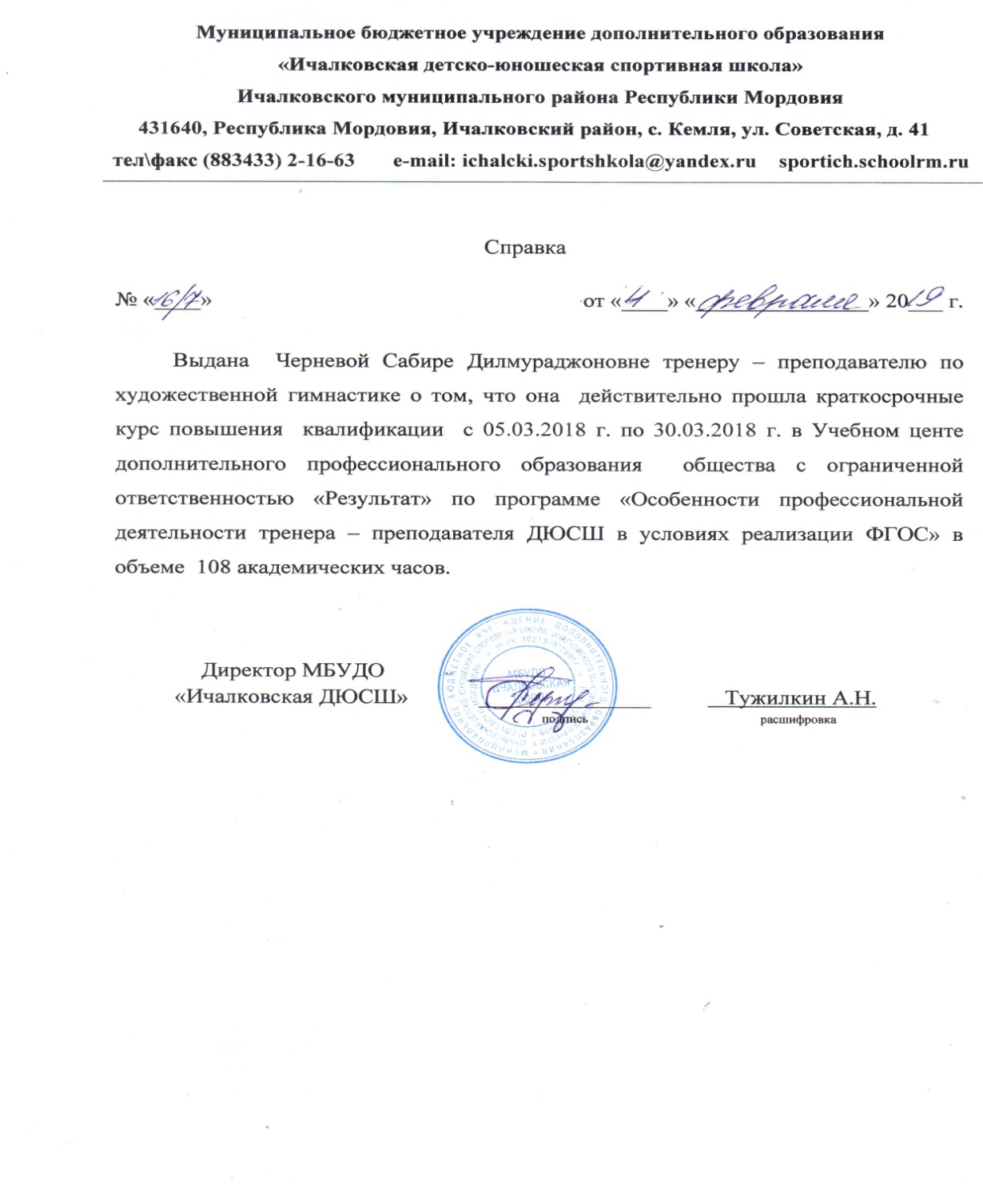 2. Участие в инновационной (экспериментальной) деятельности
Не участвовала
3. Применение информационно-коммуникационных технологий
Чернева Сабира Дилмураджоновна владеет ИКТ, использует в своей работе интернет-ресурсы.
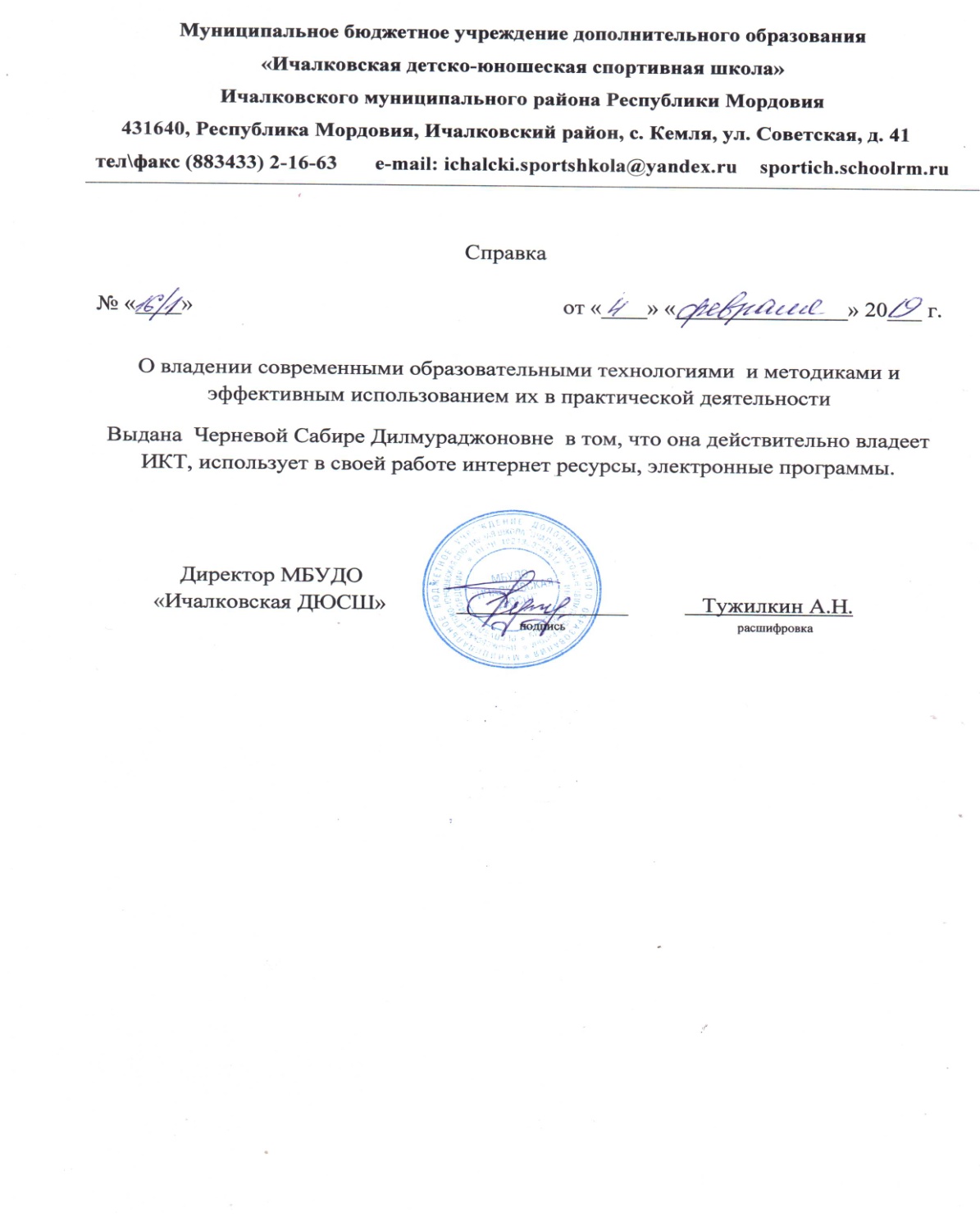 4. Степень обеспечения повышения уровня подготовленности воспитанников
Согласно контрольно-переводным нормативам, обеспечивается уровень подготовленности воспитанников по общей физической подготовке, специальной подготовке и теоретической подготовке, с возможным допущением ошибок в использовании контрольно-переводных нормативов.
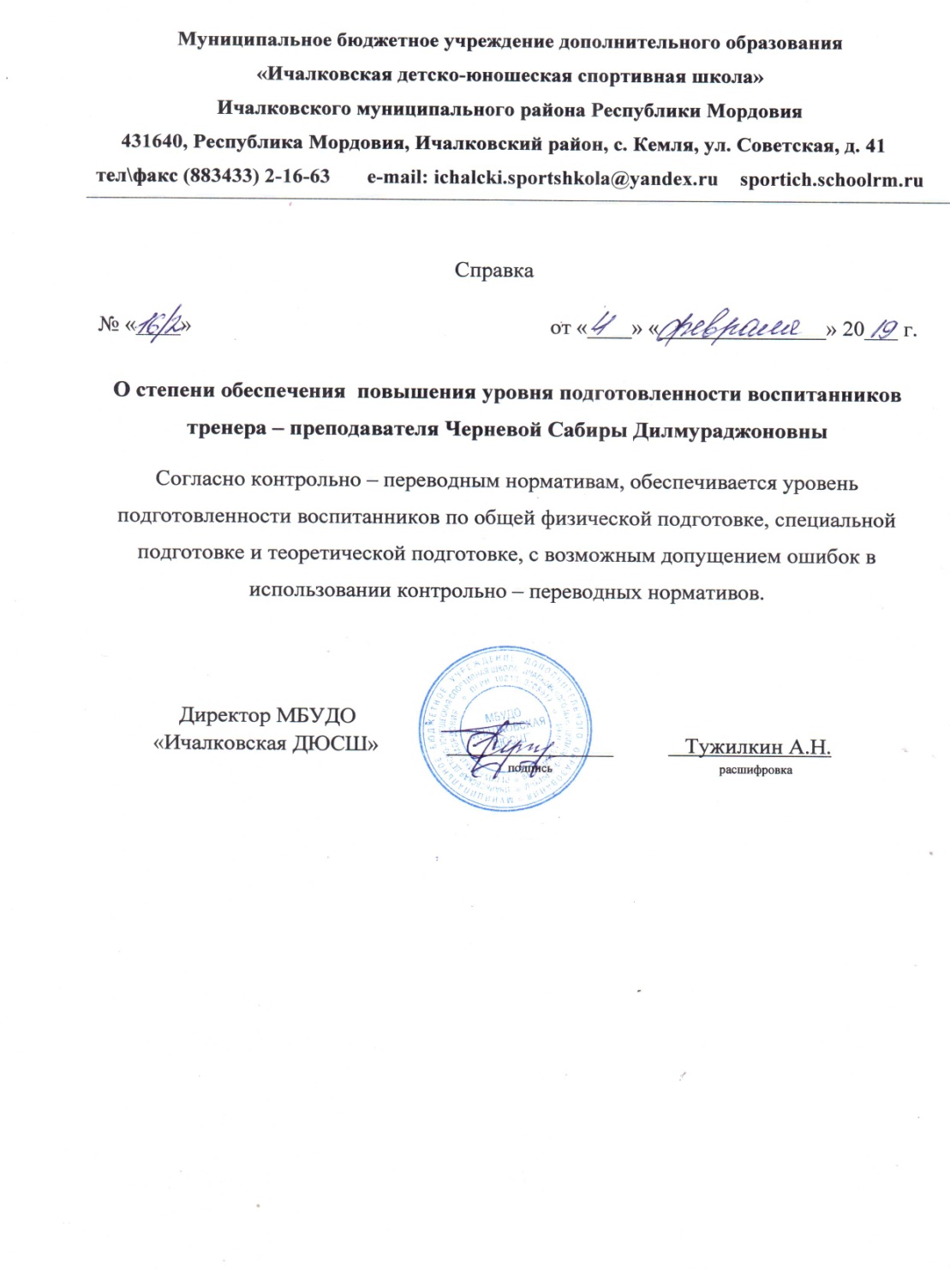 5. Сохранность контингента воспитанников на этапах спортивной подготовки
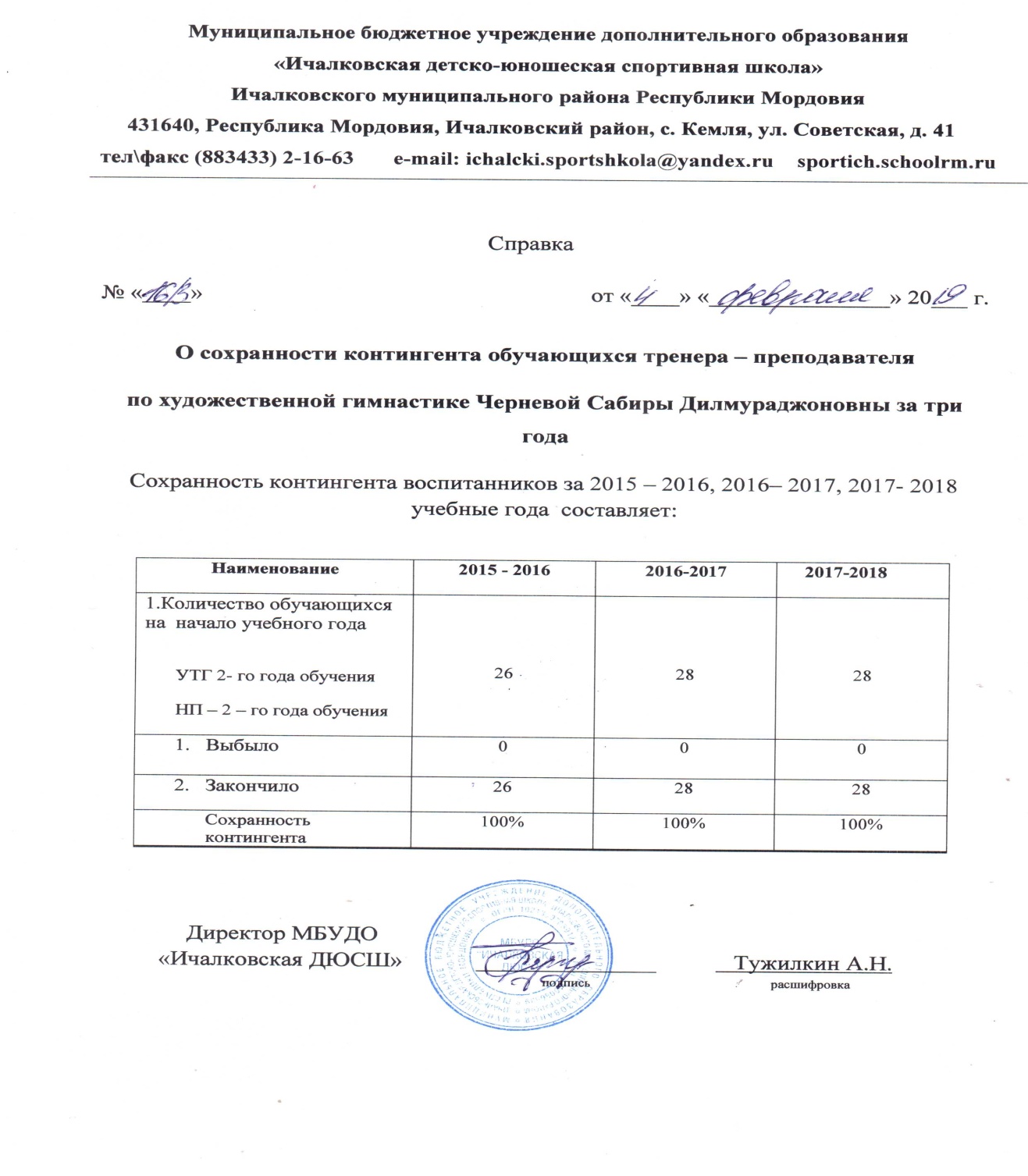 6. Результаты анализа текущей документации
Журнал учета работы учебной группы.
Журнал учета работы учебной группы ведется систематически с учетом указаний к ведению журнала.
2. Личные дела воспитанников.
Заявления, личные дела воспитанников оформлены в соответствии с правилами оформления личных дел.
3. Протоколы контрольно-переводных нормативов.
Контрольно-переводные нормативы соответствуют требованиям необходимым для перевода воспитанников в следующую учебную группу.
4. Планы работы (планы учебной и воспитательной работы)
5. Планы-конспекты тренерских занятий.
Планы конспекты тренерских занятий соответствуют программному материалу.
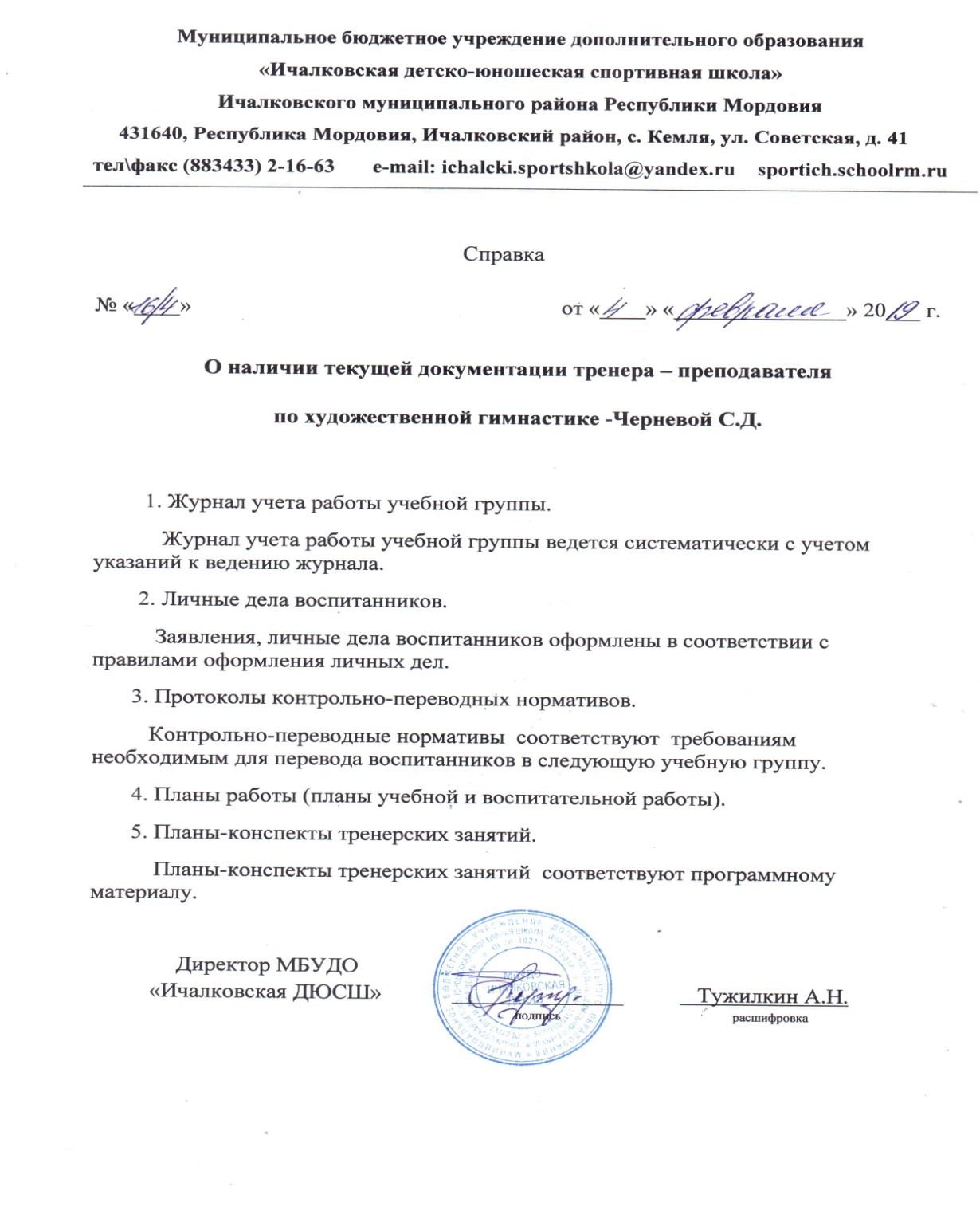 7.Выполнение воспитанниками требований для присвоения спортивных званий и разрядов
- Не выполнены
8. Проведение открытых мастер-классов, мероприятий
Не имеет
9.Выступление на научно-практических конференциях, педагогических чтениях, семинарах, секциях, методических объединениях; проведение мастер-классов, мероприятий
2017 г.
МБУДО «Ичалковская ДЮСШ»
Районный семинар тренеров - преподавателей
«Художественная гимнастика – один из Олимпийских видов спорта»
2018 г.
МБУДО «Ичалковская ДЮСШ»
Районный семинар тренеров - преподавателей
Структура учебно-тренировочного занятия по художественной 
гимнастике.
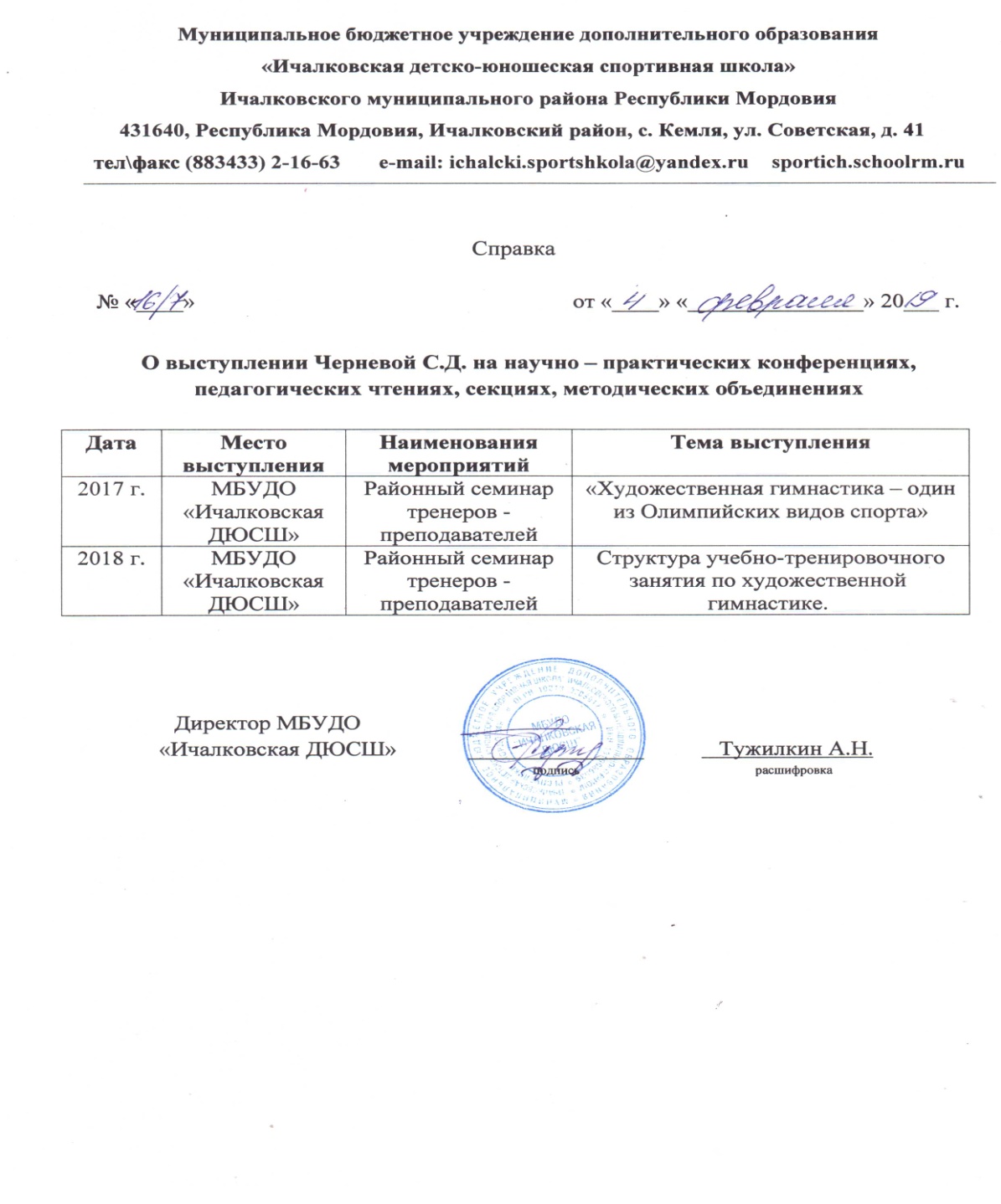 10. Результаты участия воспитанников                                      в официальных соревнованиях
Результаты участия воспитанников                                      в официальных соревнованиях
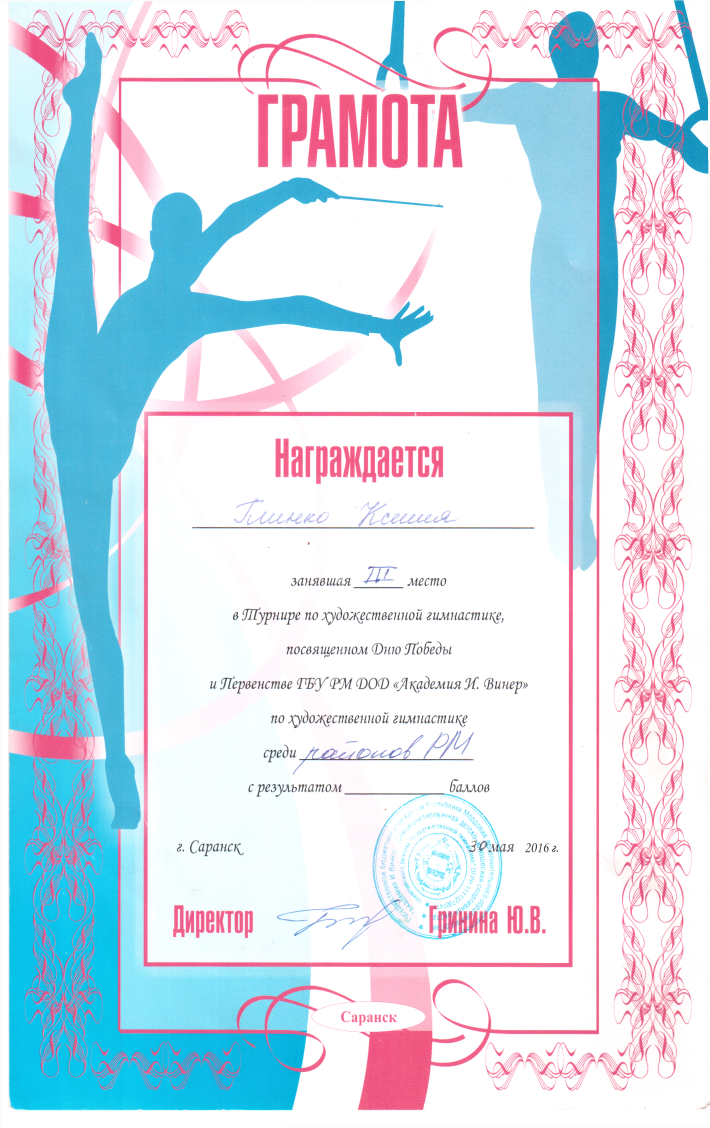 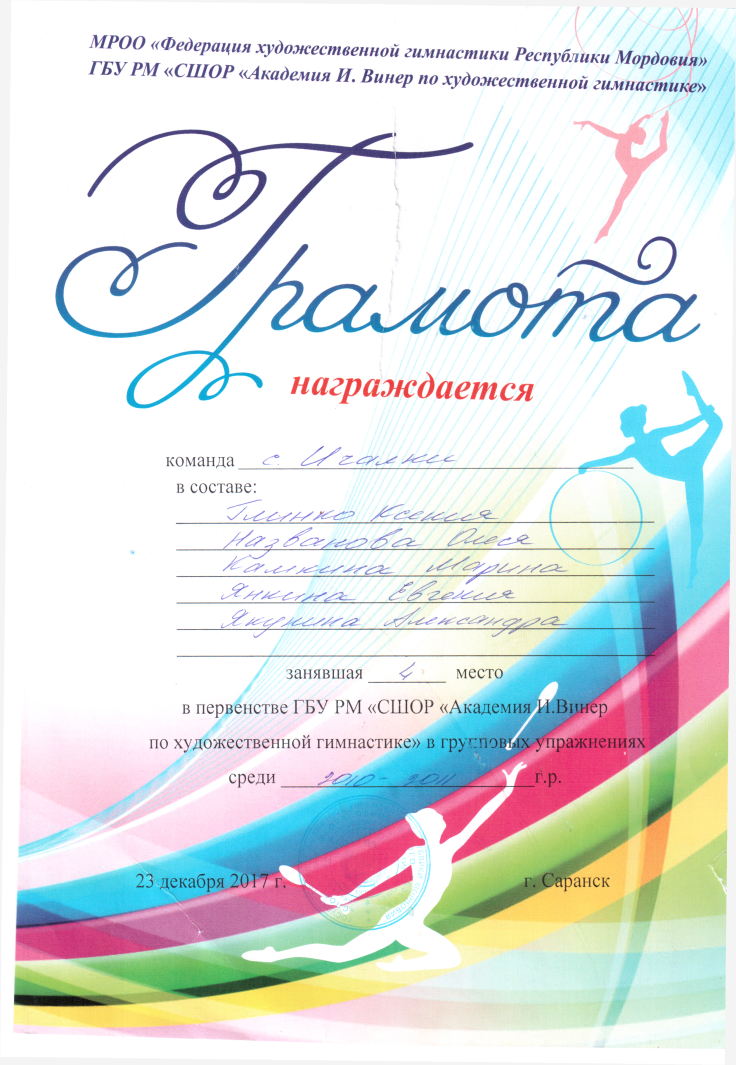 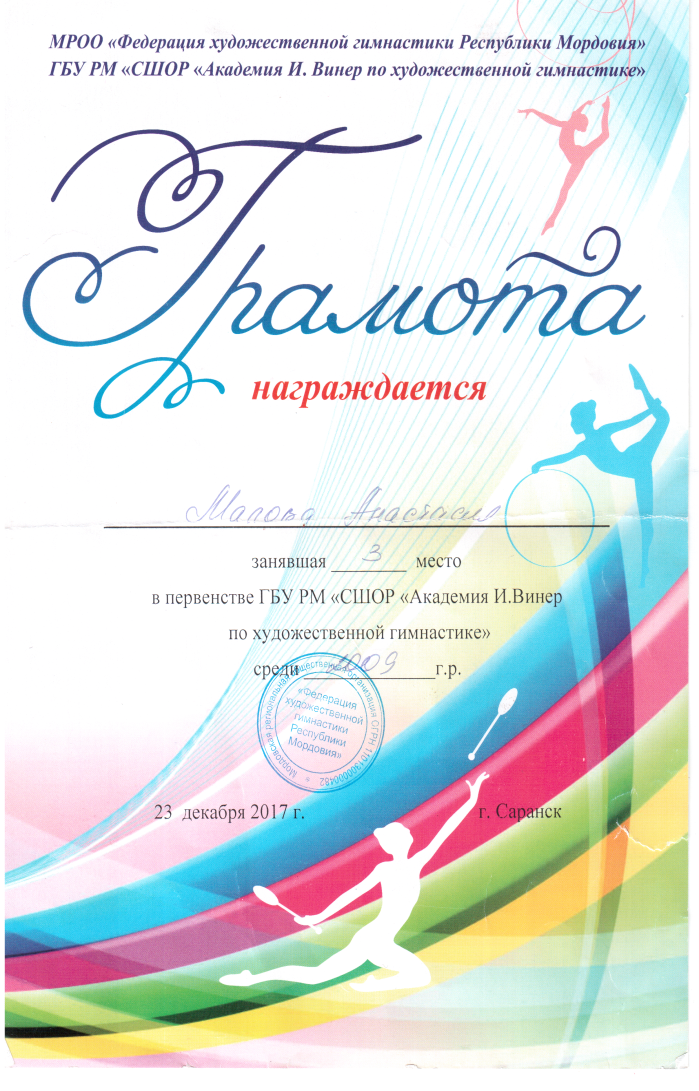 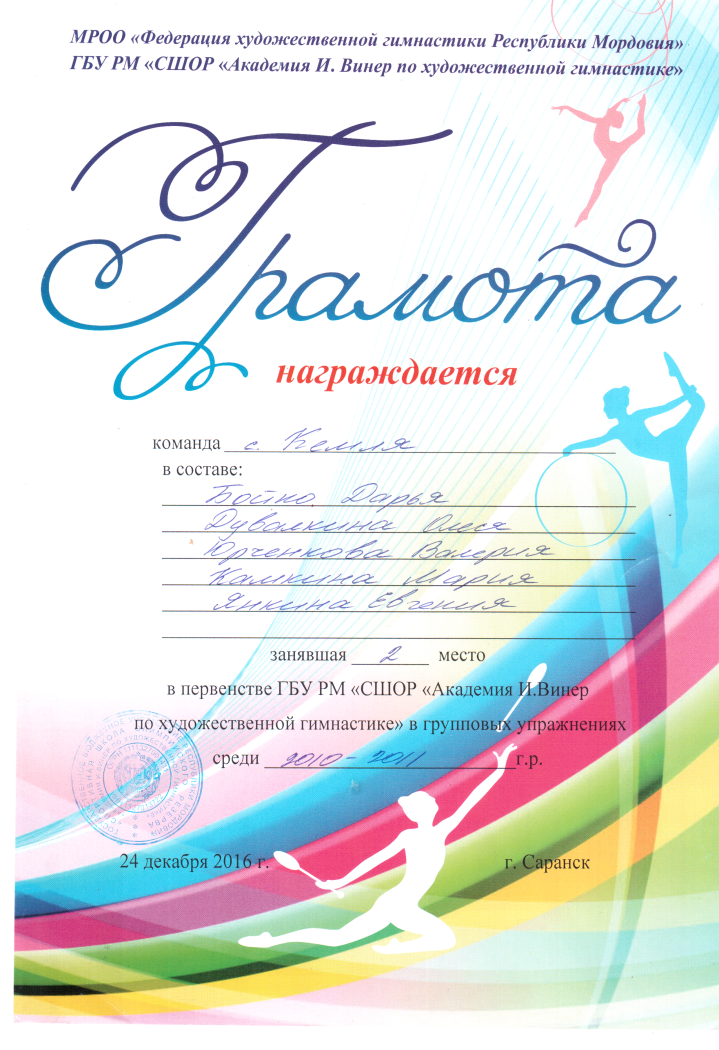 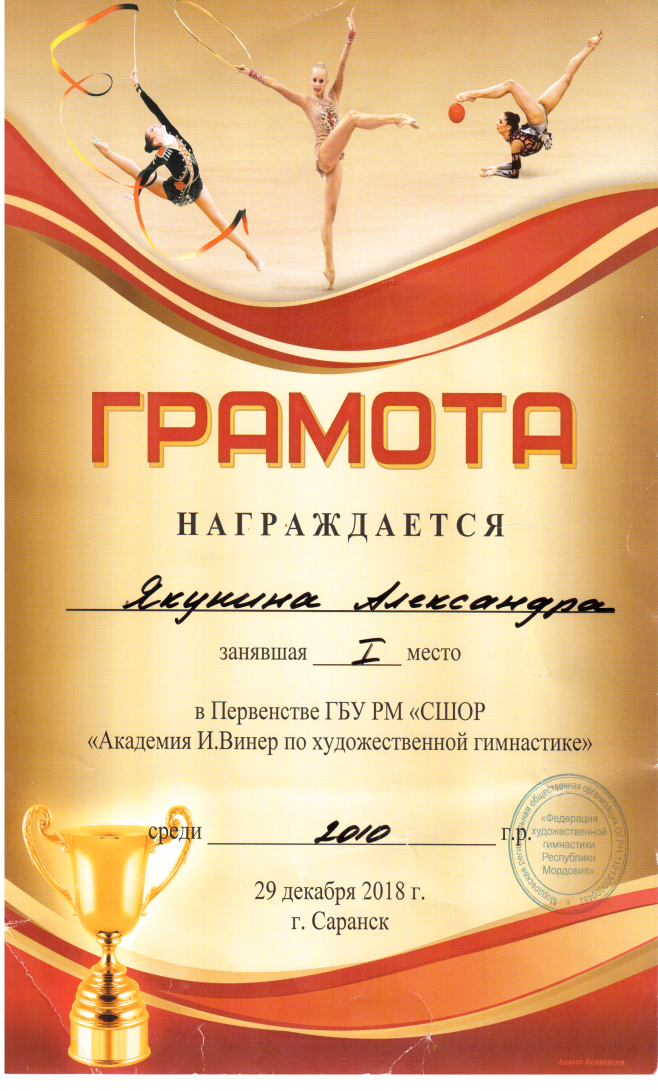 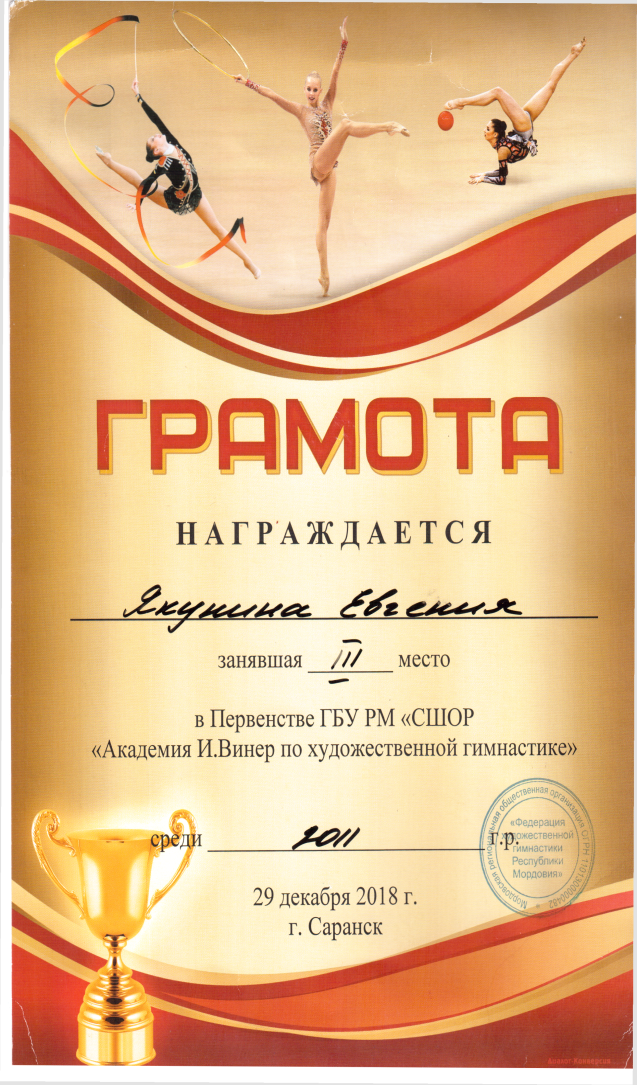 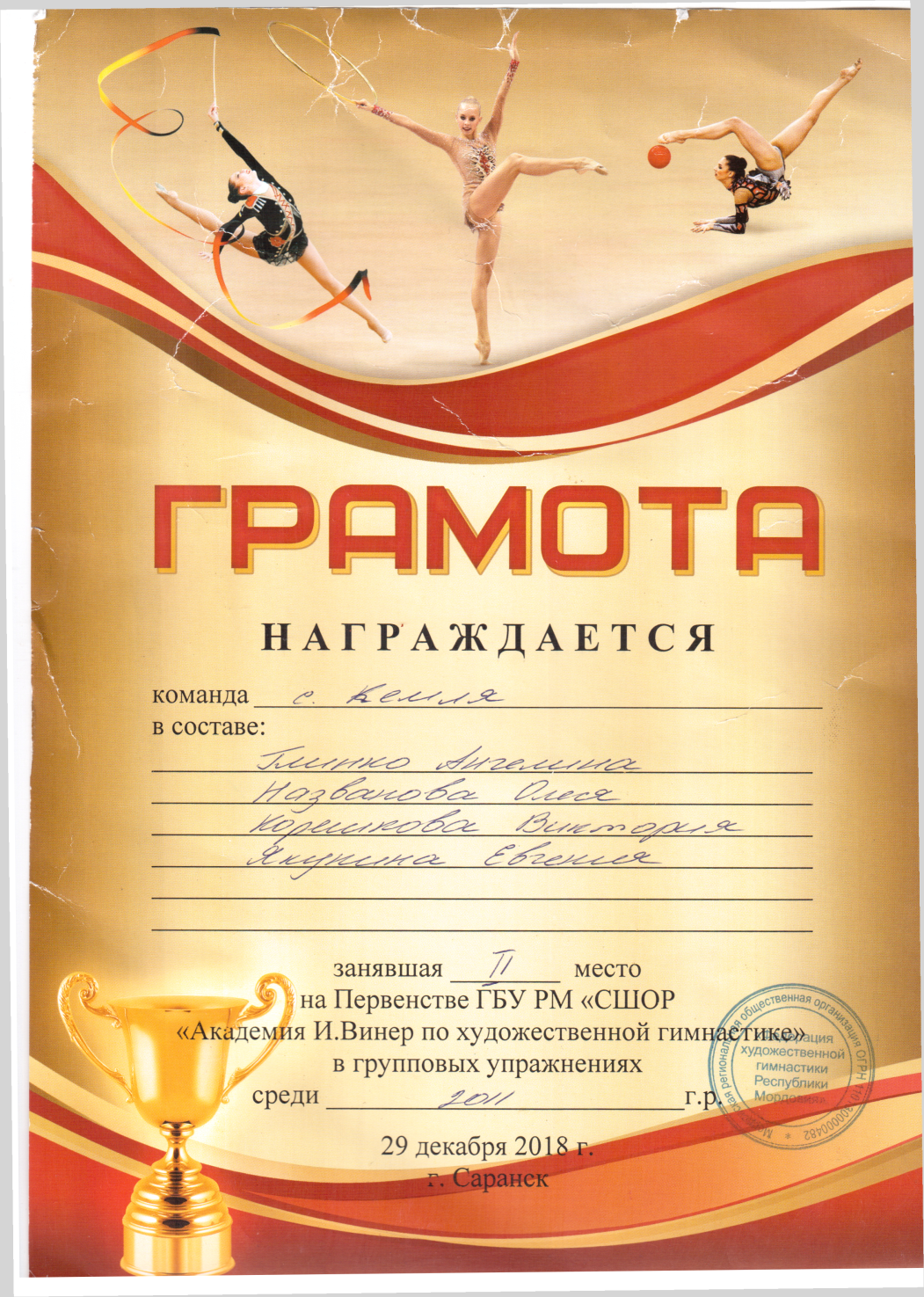 11. Наличие публикаций, включая интернет-публикации
12. Система взаимодействия с родителями воспитанников
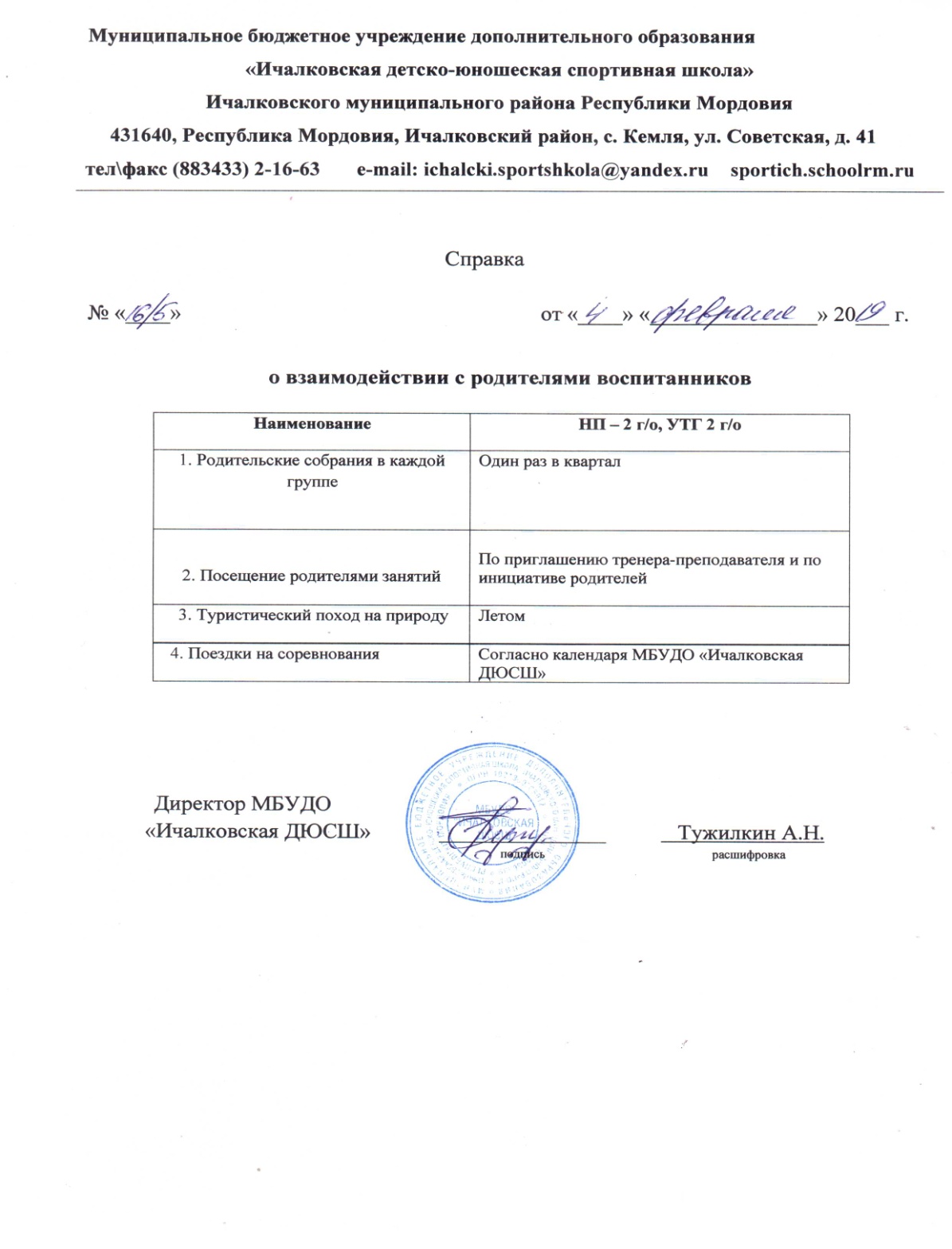 13.Наличие авторских программ, методических разработок
Предпрофессиональная  программа  по художественной гимнастикесайт для просмотра  
sportich.schoolrm.ru
14. Состояние материально-технической базы спортивного зала, спортивной площадки
Гимнастический  зал 5x3м
Гимнастические мячи (15 штук)
Обручи (15 штук)
Скакалки (15 штук)
Гимнастические Костюмы (10 штук)
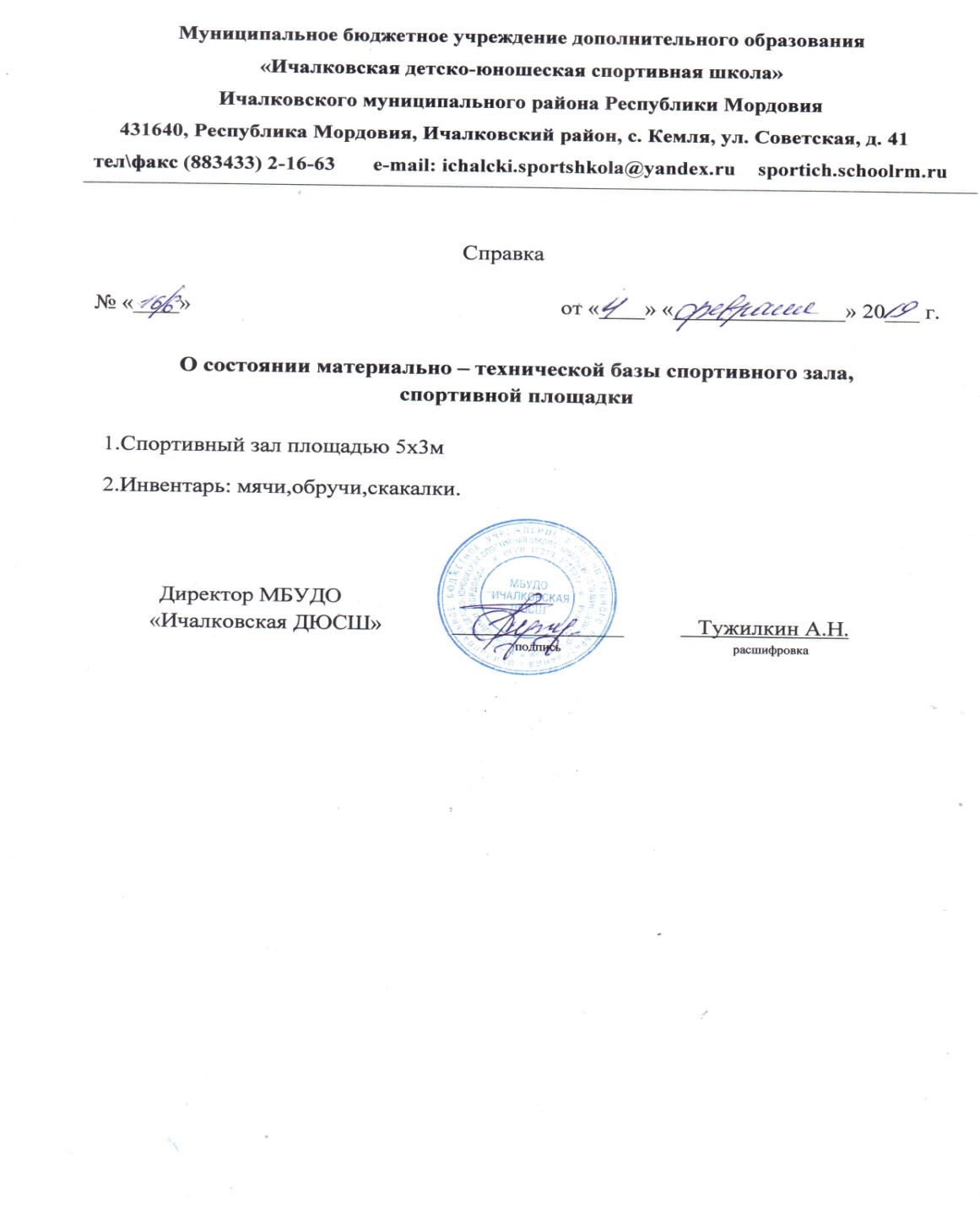 15.Участие педагога в профессиональных конкурсах
Не участвовала
17.Общественно-педагогическая активность педагога: участие в экспертных комиссиях, в жюри конкурсов, депутатская деятельность и т.д.
Не участвовала